Missionary Care
Merciful Father in heaven, even though less than ten percent of the population in Asia believe in Jesus Christ as the risen Savior, You still love this continent. In the name of Jehovah-Nissi, “The Lord is our Banner”, we pray for divine empowerment upon Alice and Evelyn who serve as long-term missionary in one of the most populated countries in Asia. May the Holy
Cont...
Missionary Care
Spirit anoint Alice and Evelyn with wisdom and strength,  as they befriend and evangelize thousands of students and hundreds of teachers living near their house. May the holy blood of Christ cover and protect them day by day as they train the local believers to be the light and the salt of the nation, Amen.
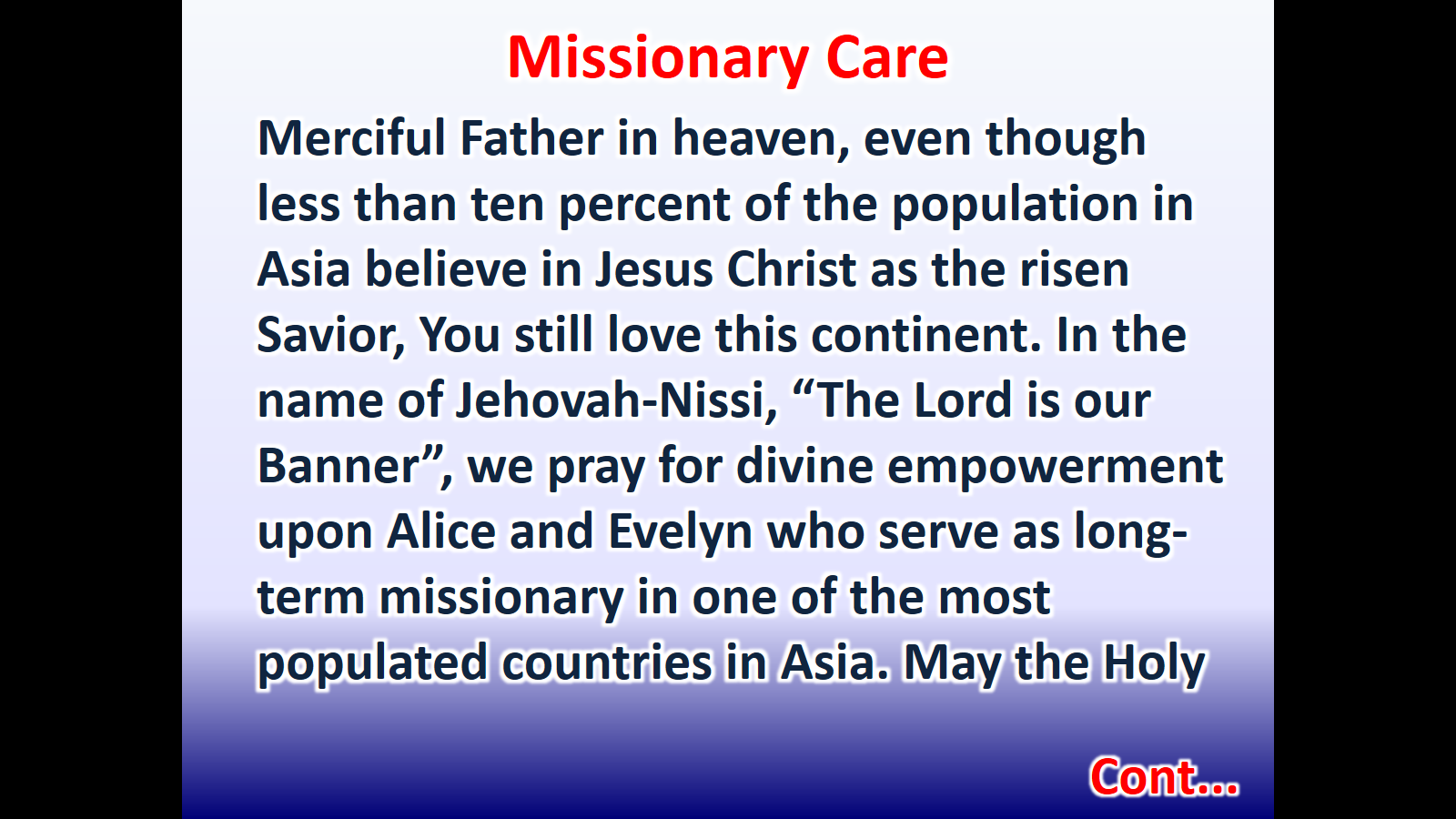 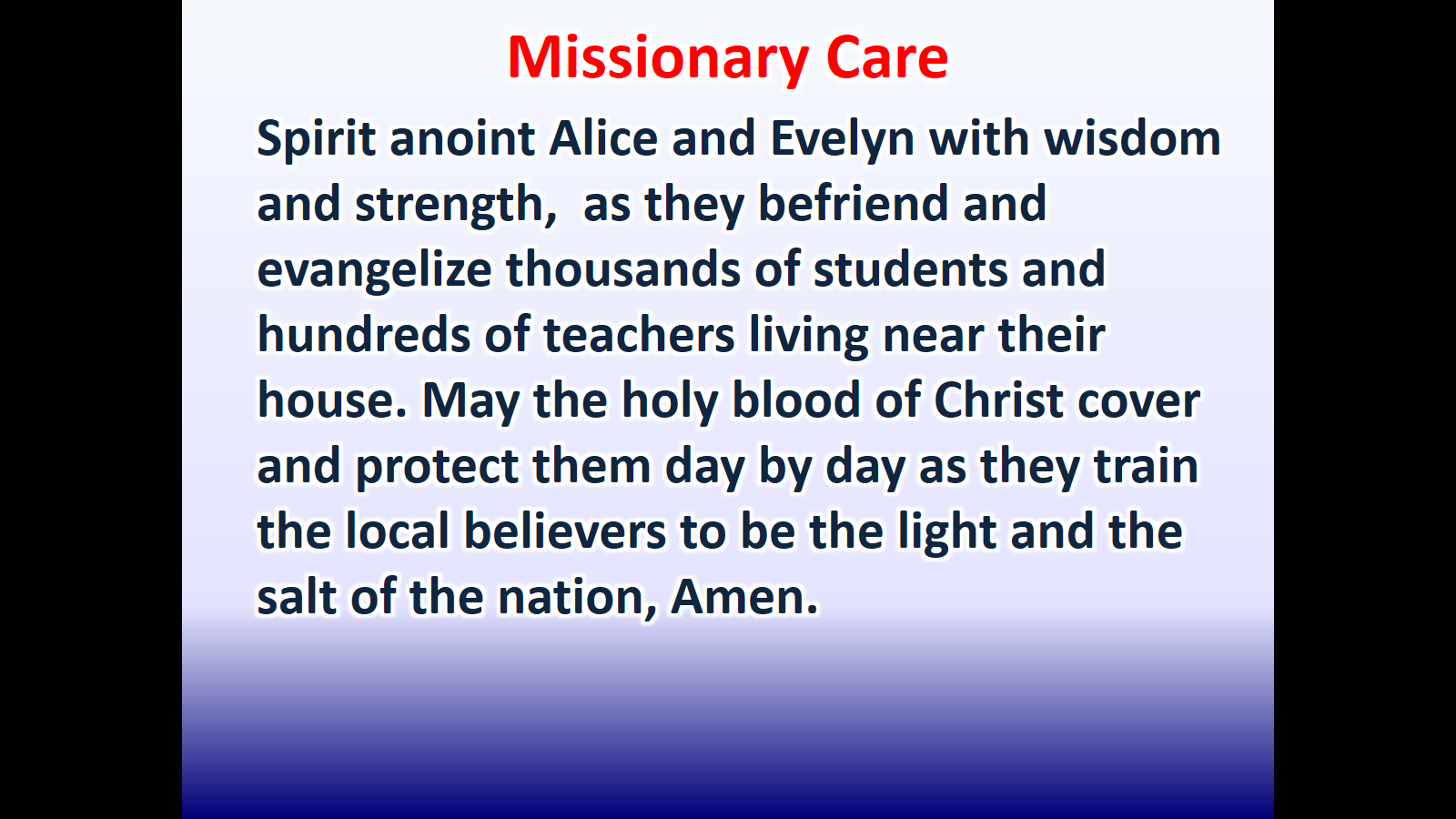